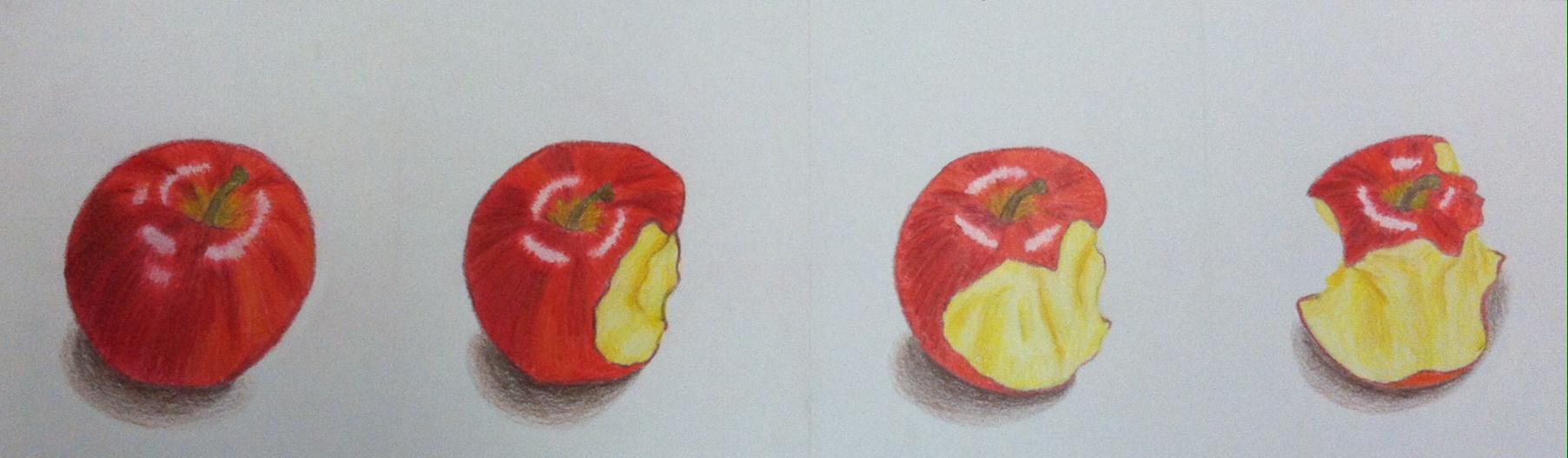 Fruit Progression
Art 2 Exam
Art 2 has been all about strengthening your observational skills and using them to make your artwork better.  

Using Colored Pencils: draw an apple 4 times as realistic as possible

1-draw apple
2-Draw apple with 2 bites taken out
3-Draw apple with 3 more bites taken out
4- Draw the remains of the apple (core)

Hint- include cast shadows and highlights to enhance realism
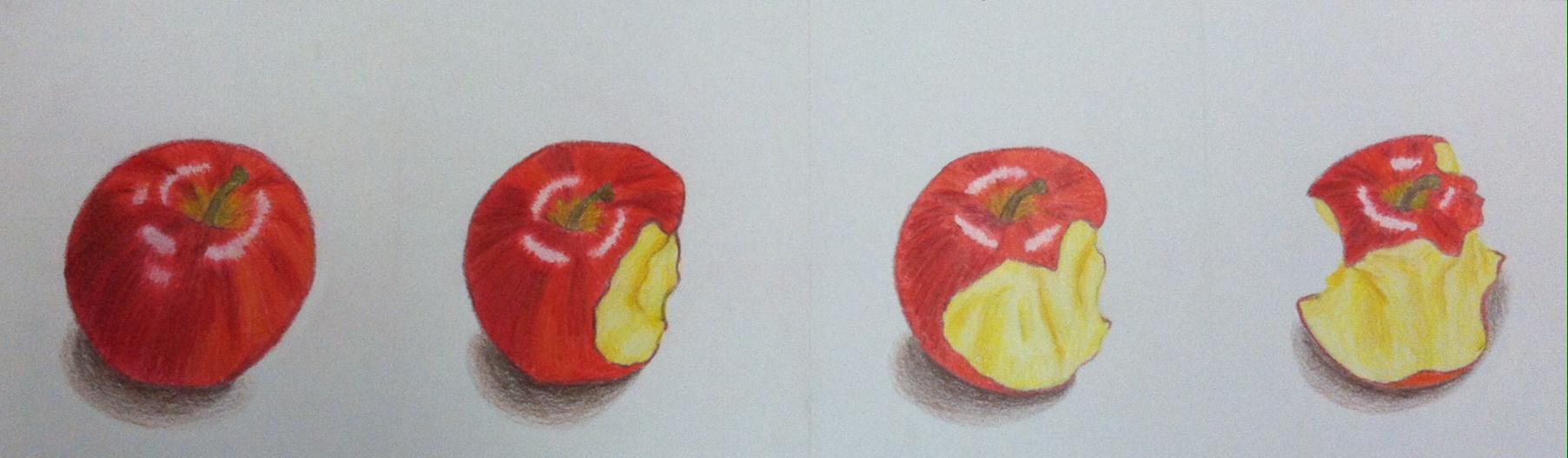 A
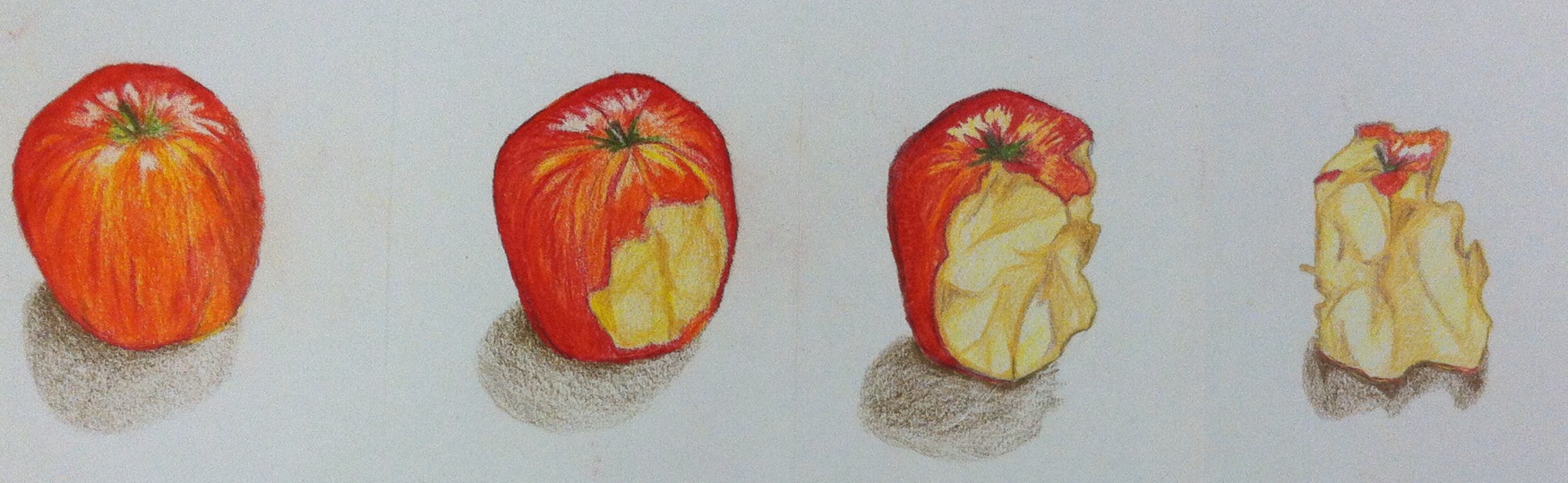 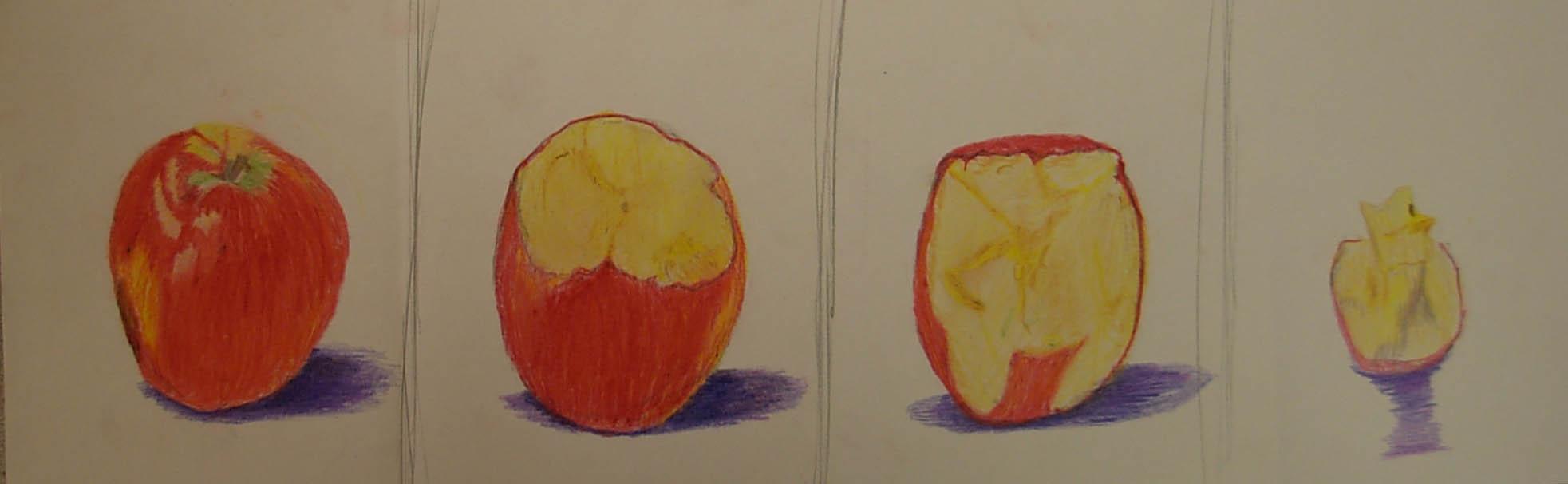 B
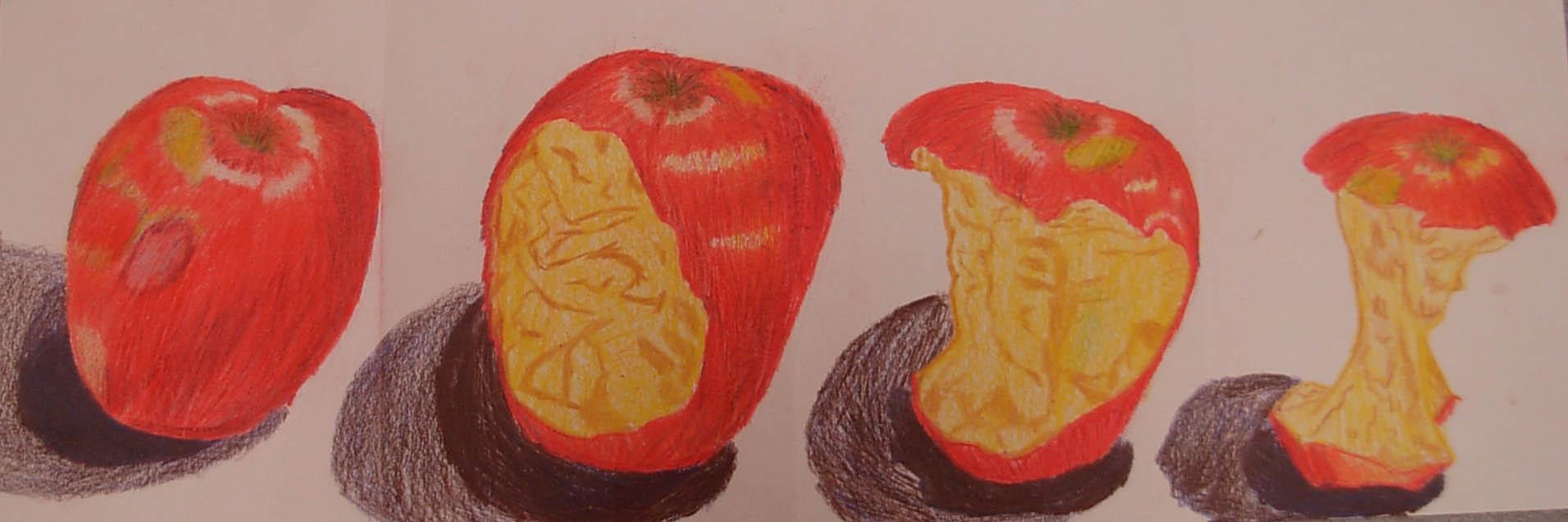 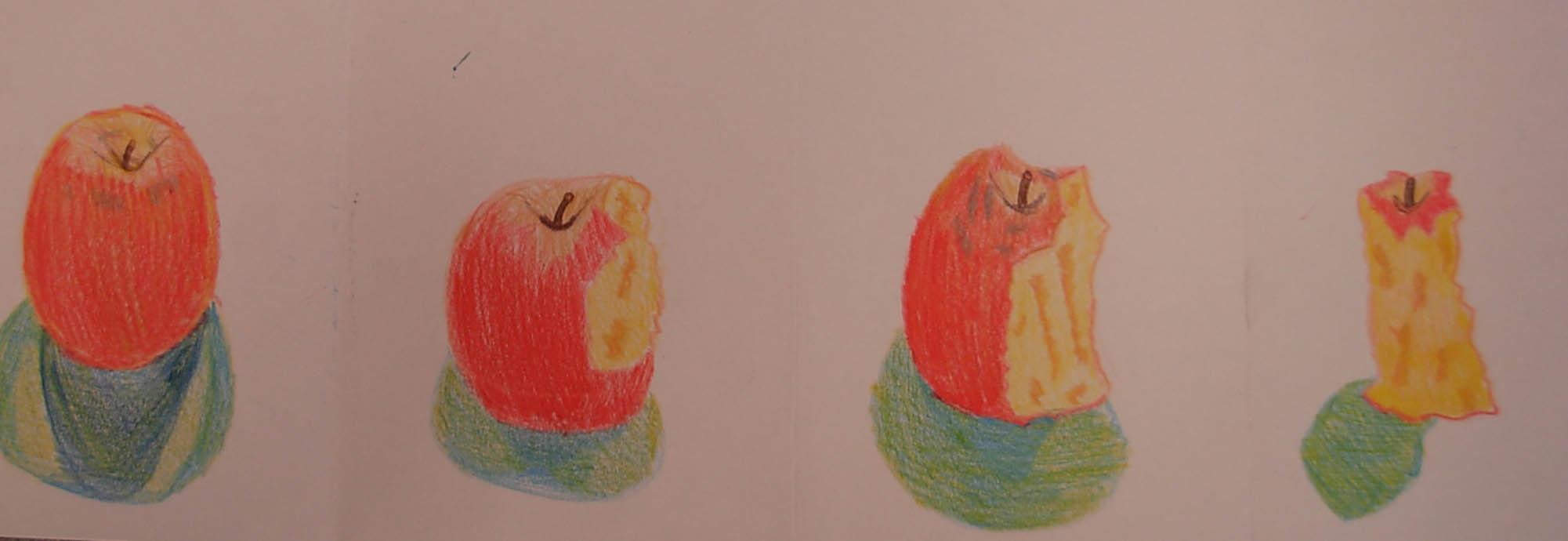 C
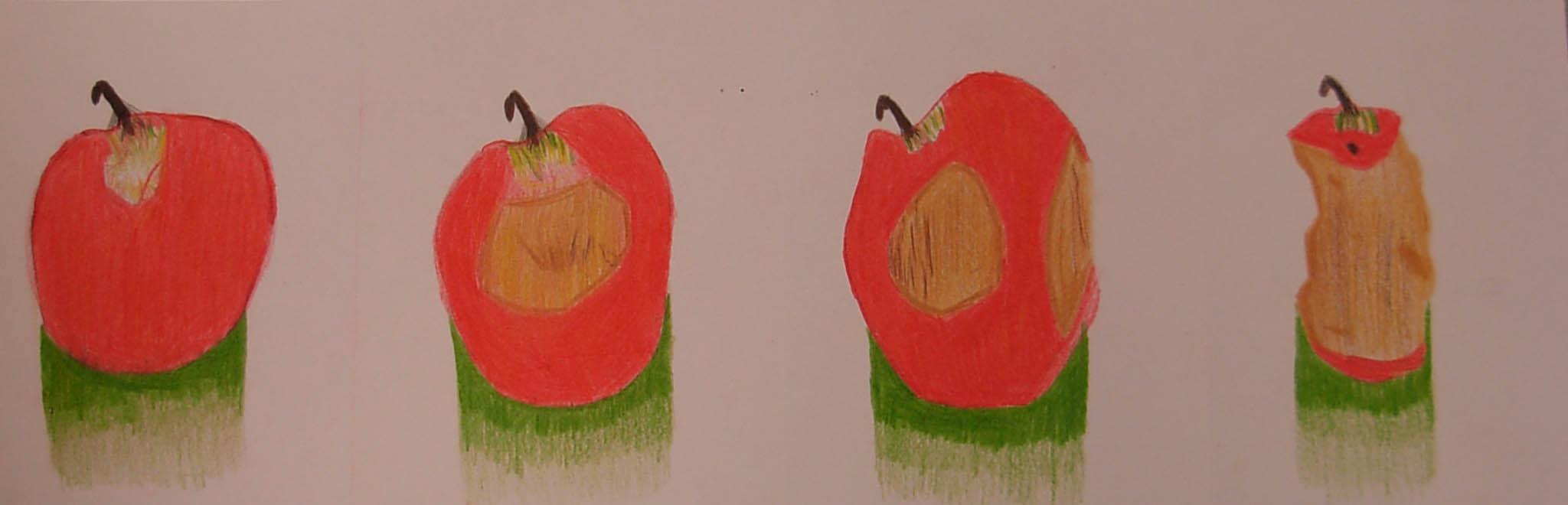 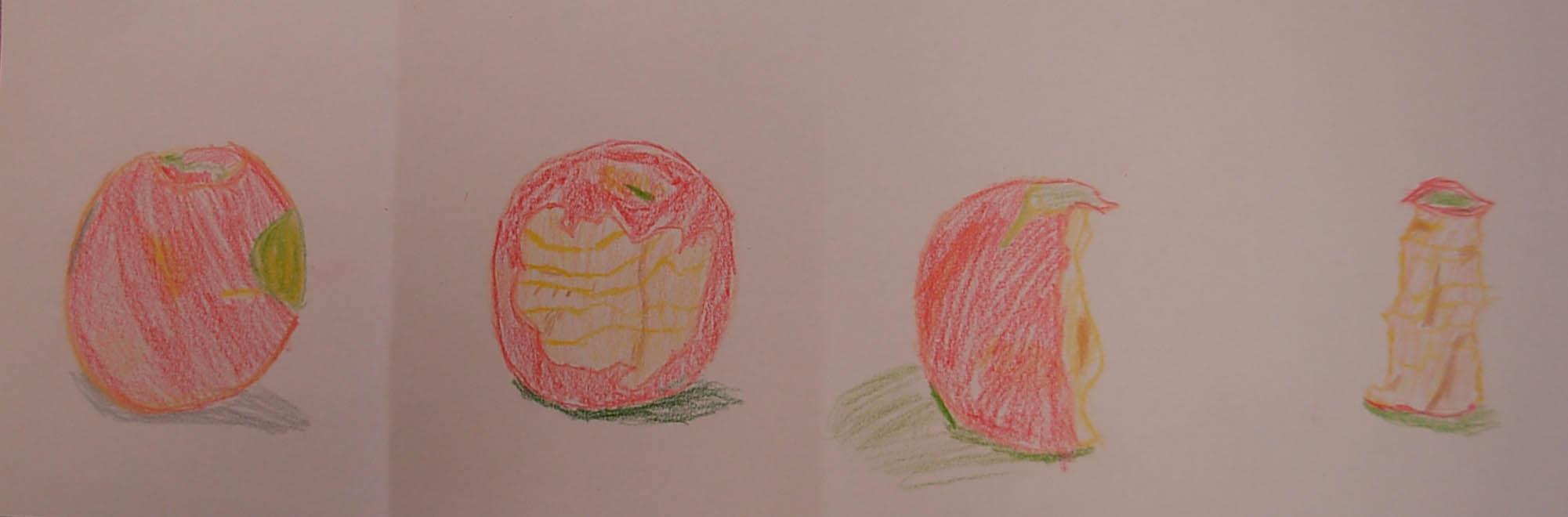 D
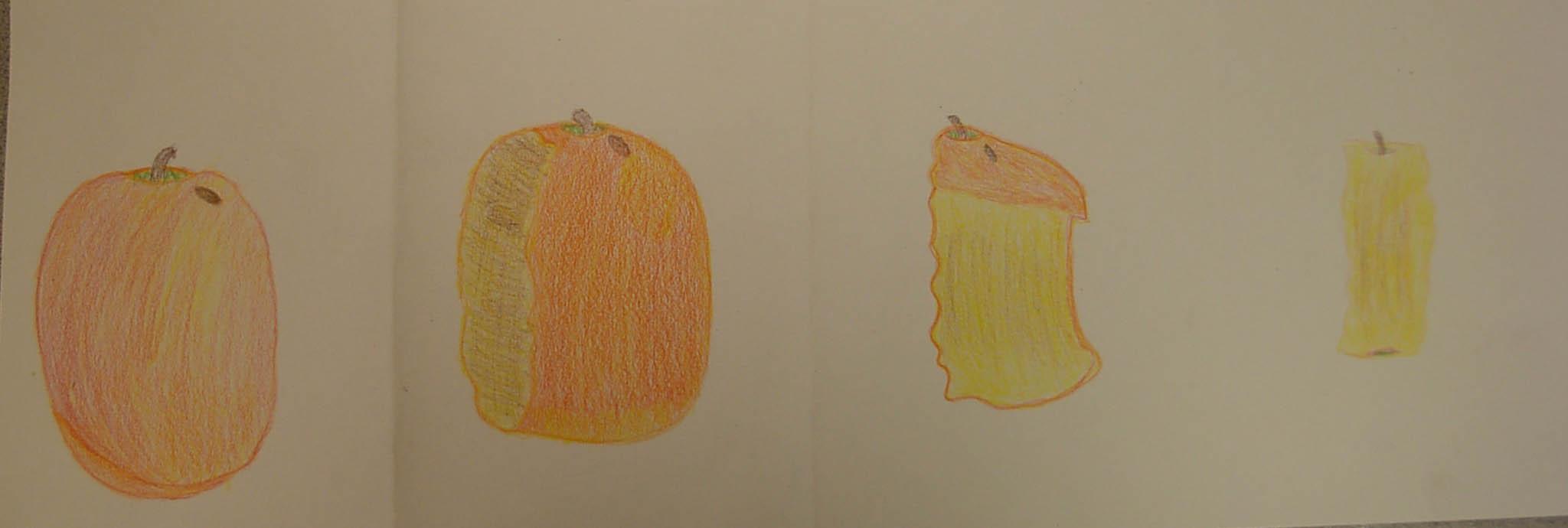 A

B

C

D
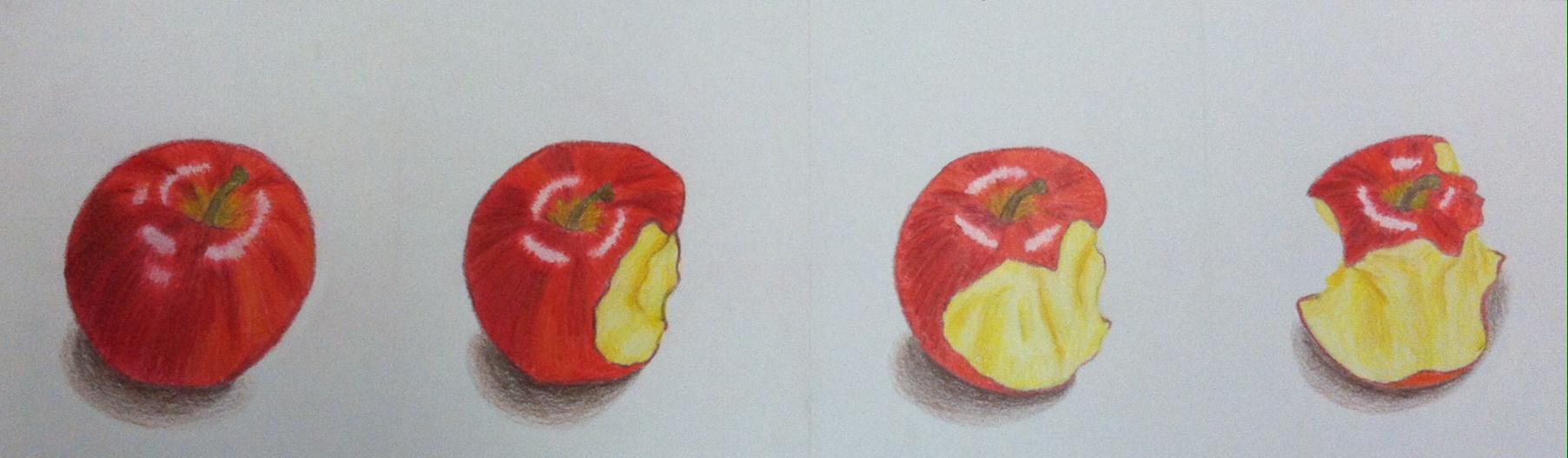 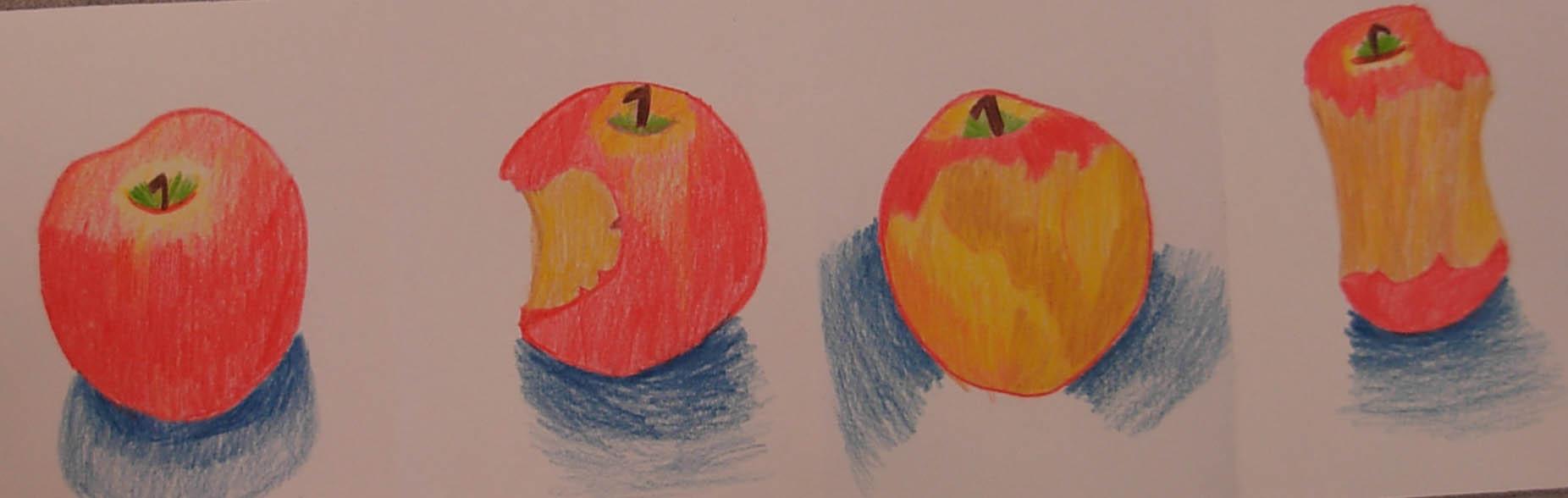 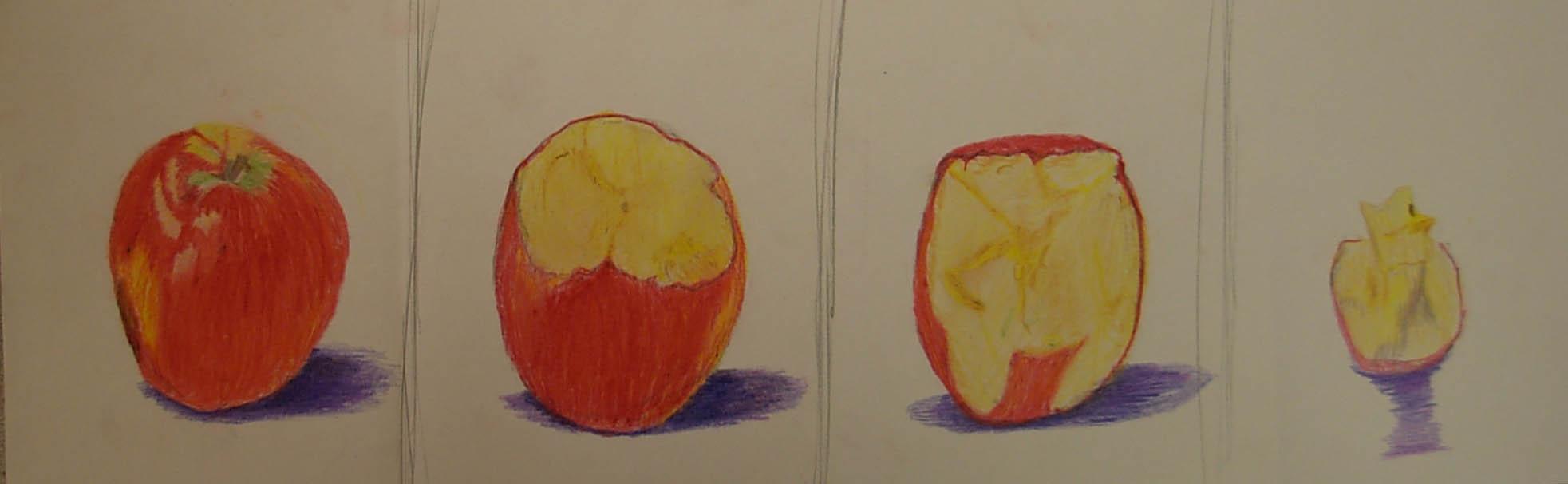 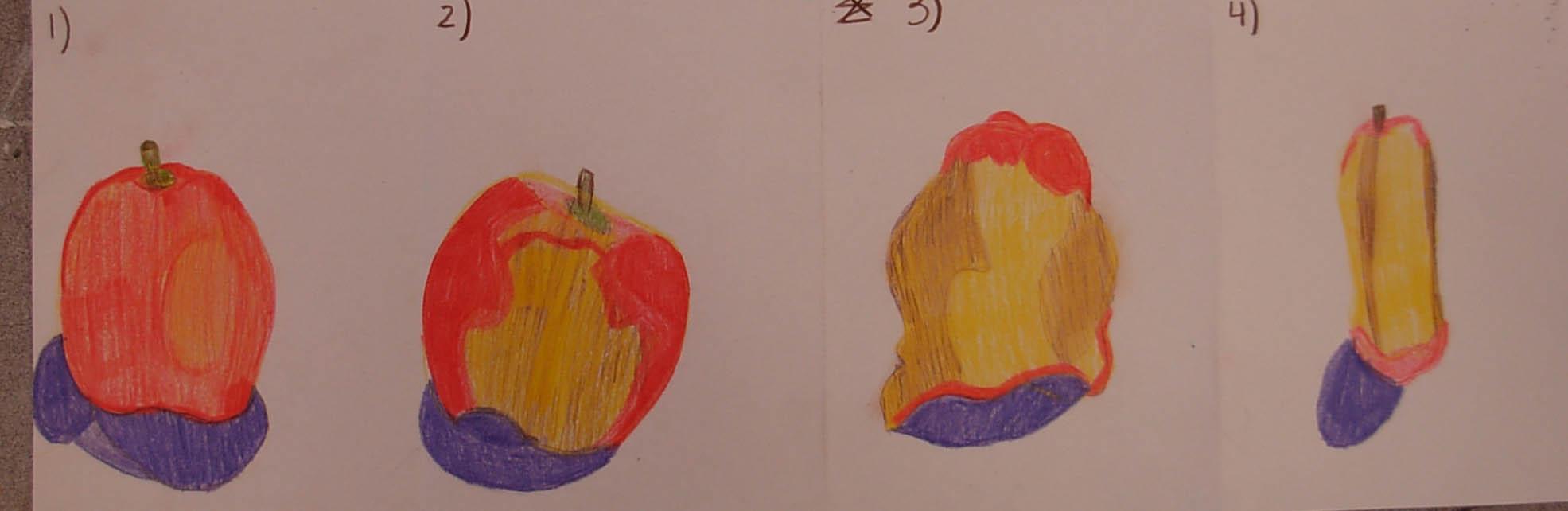 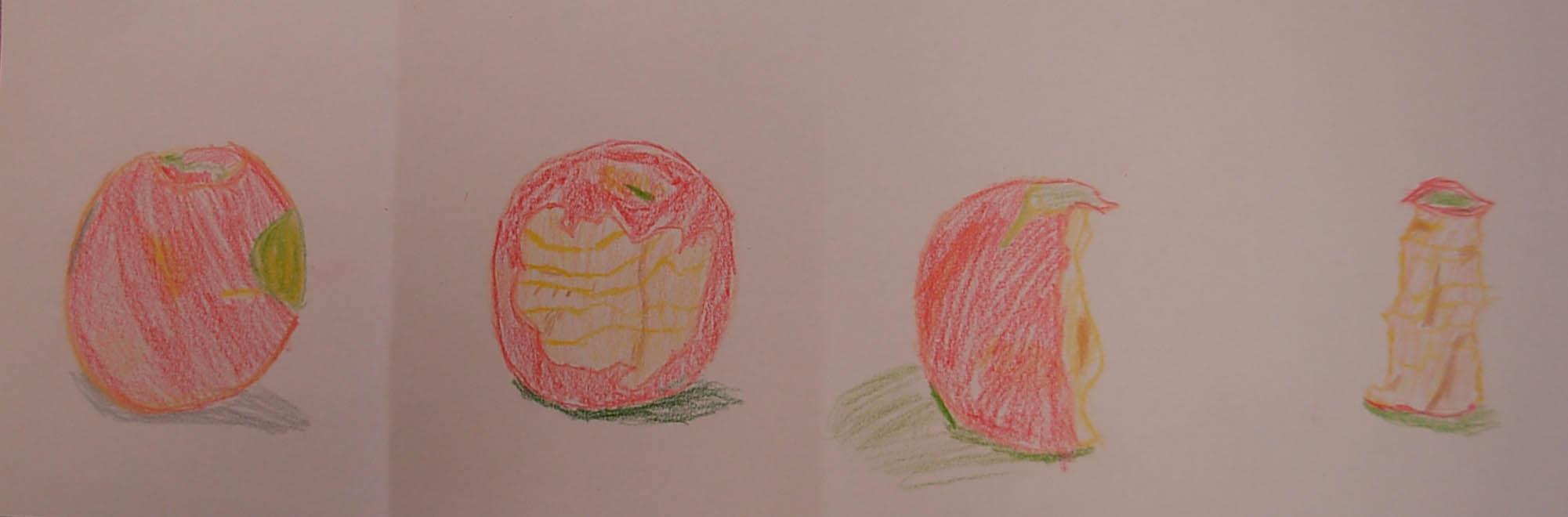